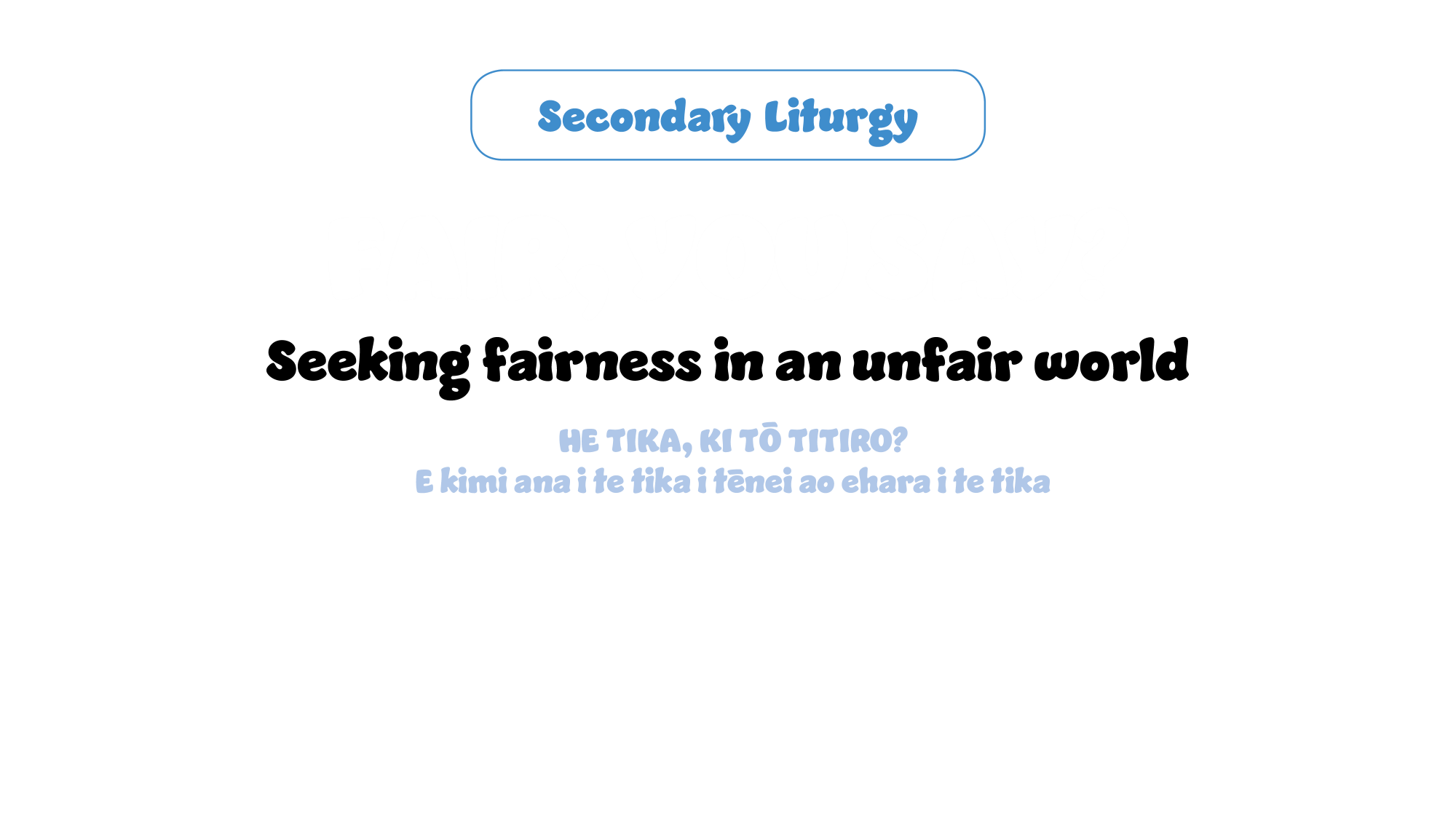 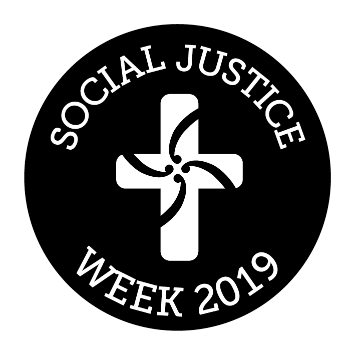 ‘Na, ko ngā mea katoa e pai ai koutou 
kia meatia e ngā tāngata ki a koutou,
meatia hoki e koutou ki a rātou.’

‘Do to others what you would have them do to you.’
Matthew 7:12
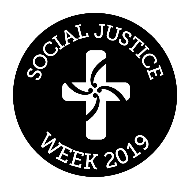 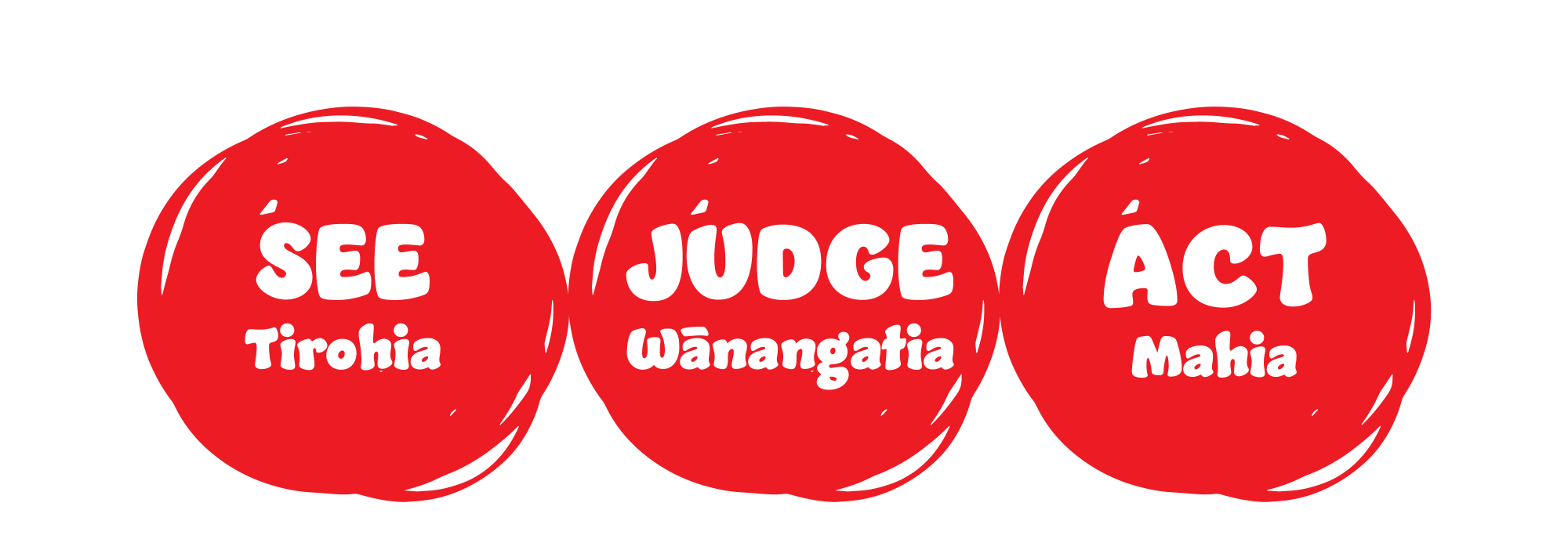 How do you
Seek fairness in an unfair world?
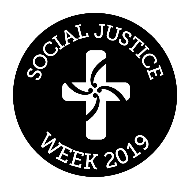 Responsive Prayer for Justice
Pray for those who are hungry.
Pray harder for those who will not feed them.
Pray for those who struggle each week to pay their bills.
Pray harder for the wealthy who do not care.
Pray for those who are homeless.
Pray harder for those who deny them shelter.
Pray for the sick and lonely.
Pray harder for those who will not give them comfort.
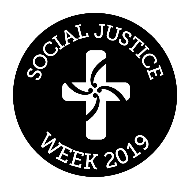 Pray for those who cry out for dignity.
Pray harder for those who will not listen.
Pray for those oppressed by unjust wages.
Pray harder for those who exploit them.
Pray for those who bear the yoke of prejudice.
Pray harder for those who discriminate against them.
Pray for those whose basic needs are denied.
Pray harder for public officials who cater to the greedy 
and ignore those bound unjustly. 
Amen.
– United Church of Christ
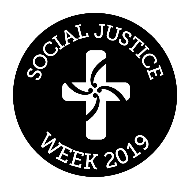 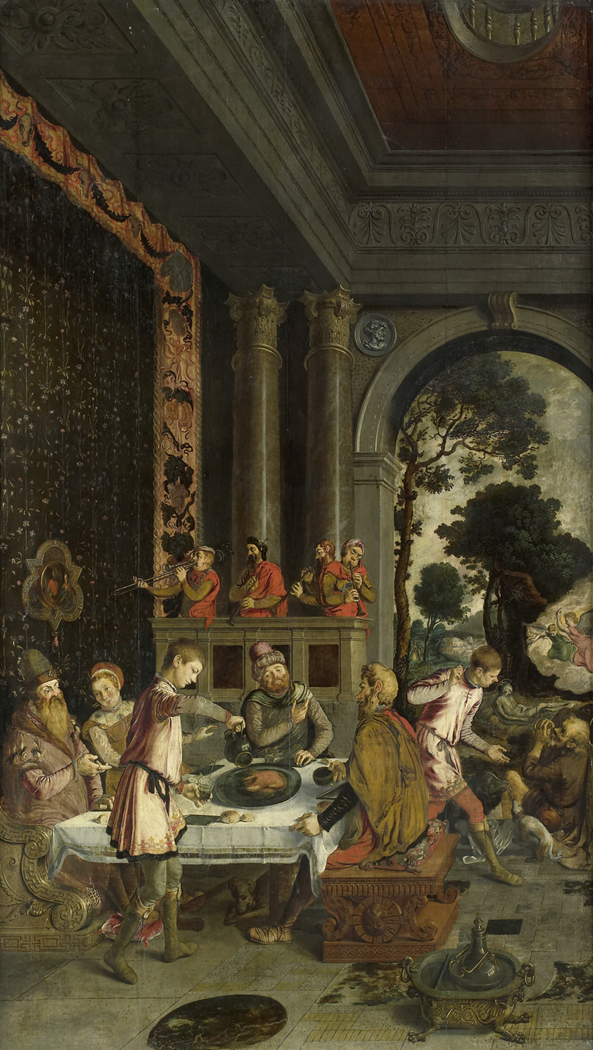 Luke 16:19-26

The Rich Man and Lazarus
Te Tangata Whai Rawa 
rāua ko Raharuhi
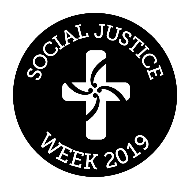 Luke 16:19-26 
There was once a rich man who dressed in the most expensive clothes and lived in great luxury, every day.
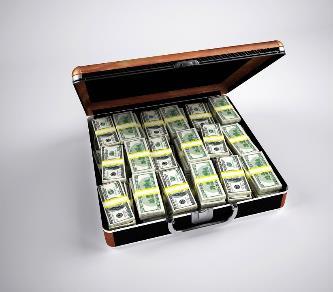 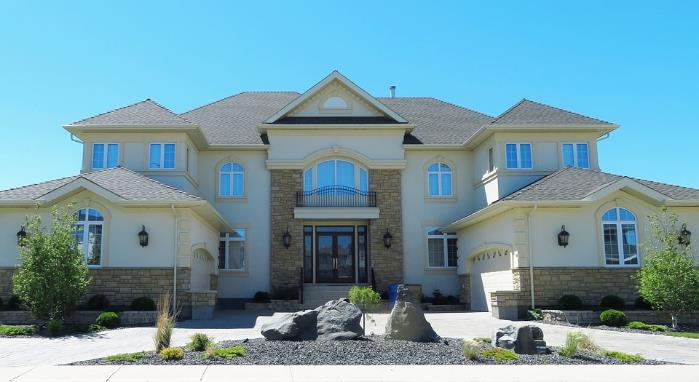 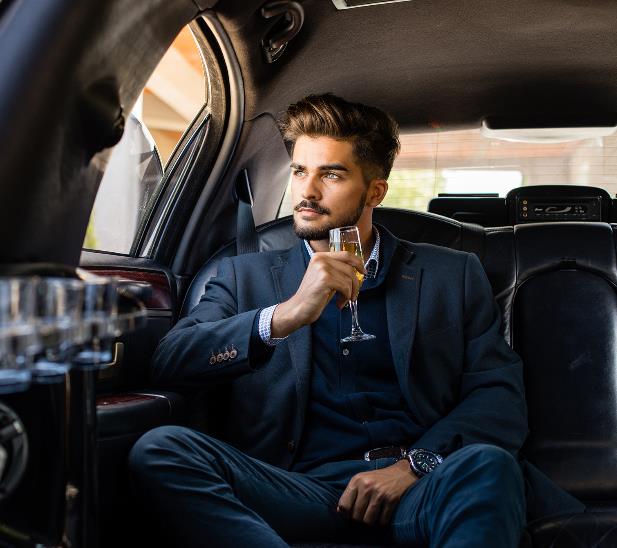 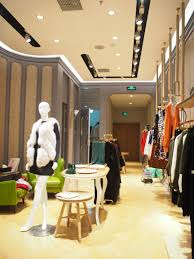 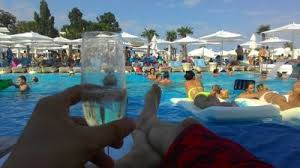 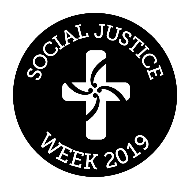 There was also a poor man named Lazarus, covered with sores, who used to be brought to the rich man’s door, hoping to eat the bits of food that fell from the rich man’s table. Even the dogs would come and lick his sores.
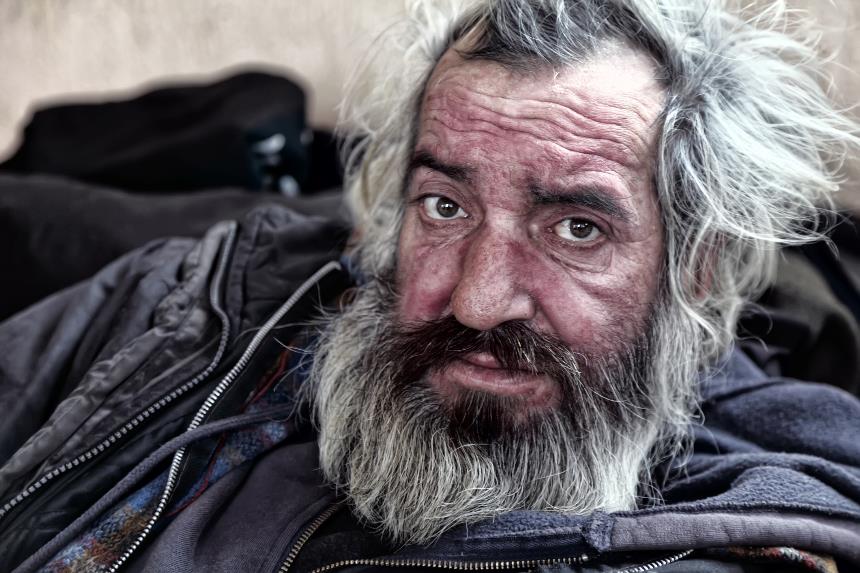 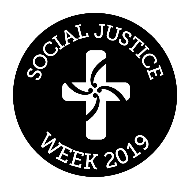 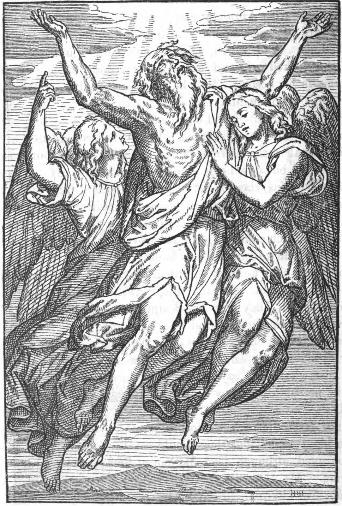 The poor man died and was carried by the angels to sit beside Abraham at the feast in heaven.
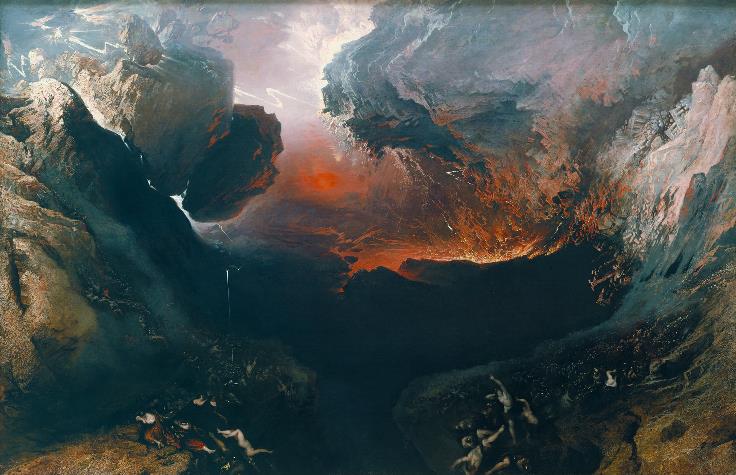 The rich man died and was buried, and in Hades, where he was in great pain, he looked up and saw Abraham, far away, with Lazarus at his side.
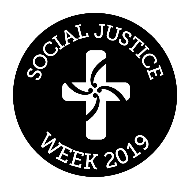 So, he called out, “Father Abraham! Take pity on me, and send Lazarus to dip his finger in some water and cool off my tongue, because I am in great pain in the fire!’ But Abraham said, ‘Remember, my son, that in your lifetime you were given all the good things, while Lazarus got all the bad things.
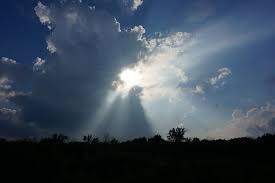 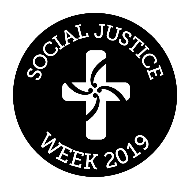 But now he is enjoying himself here, while you are in pain. Besides all that, there is a deep pit lying between us, so that those who want to cross over from here to you cannot do so, nor can anyone cross over to us from where you are. 
The Word of the Lord.
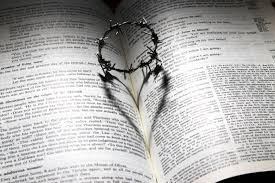 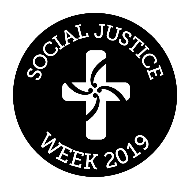 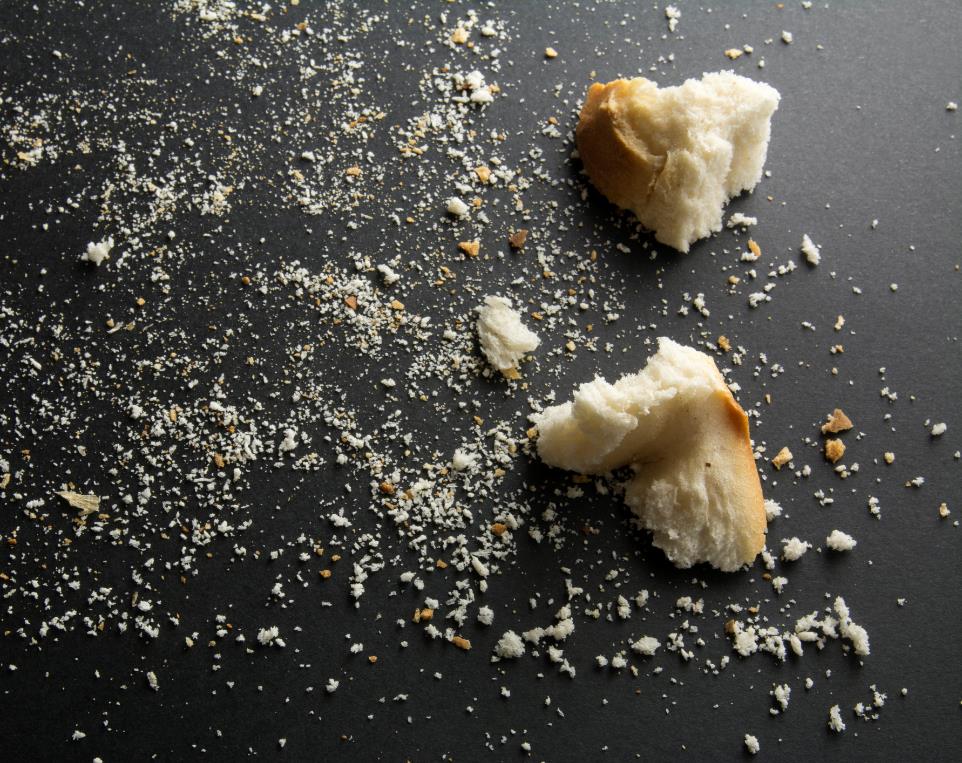 Reading Reflection
 
Often I have been poor and begging
for crumbs from the rich person’s table.
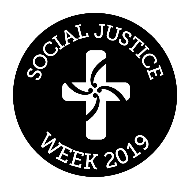 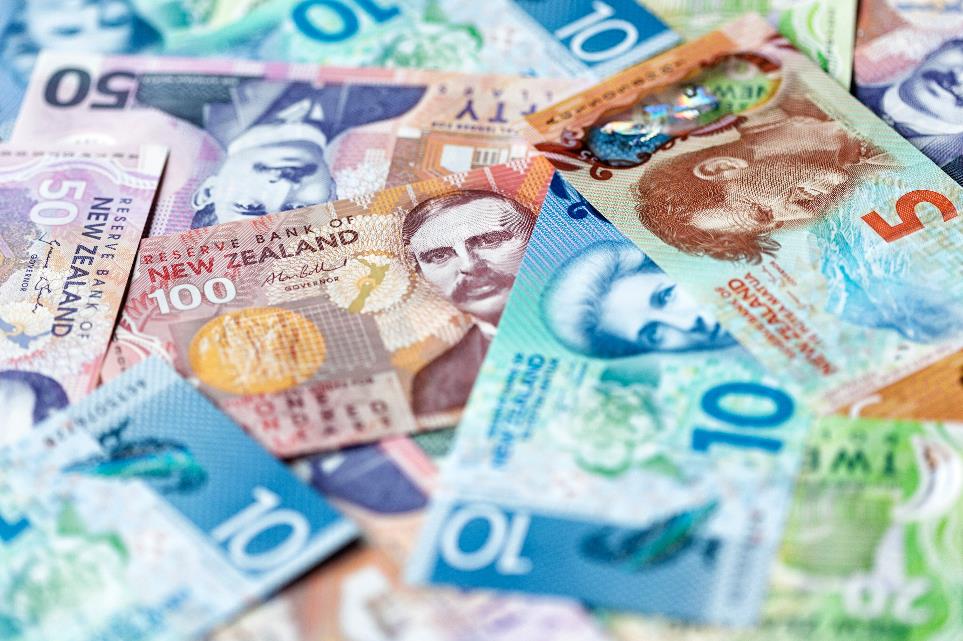 Sometimes I didn’t know I was needy
until I saw the other’s abundance
of confidence or faith, and my heart
cried out in hunger.
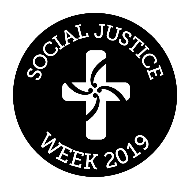 [Speaker Notes: Image of a school building]
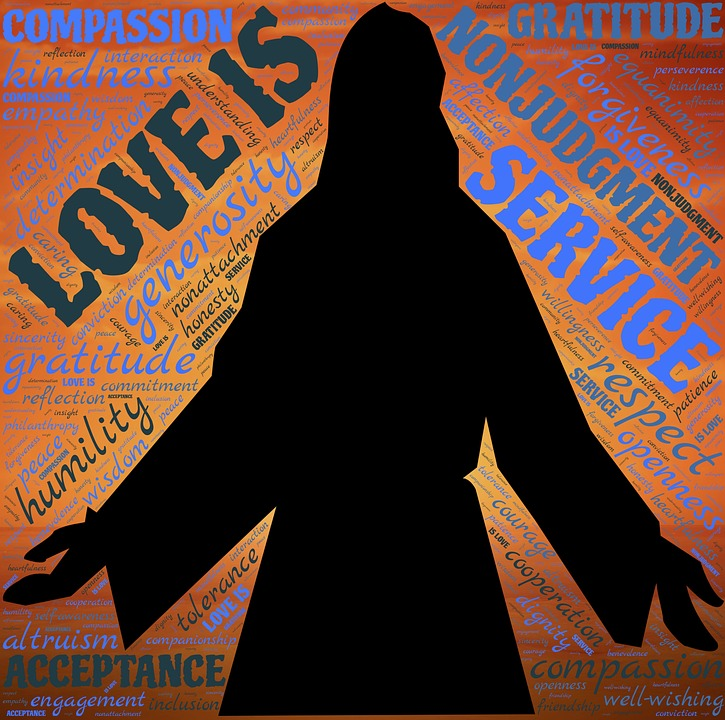 Often I have been given not mere crumbs but a great banquet of generosity.
I’ve been put in the seat of loving kindness,
the entire table open before me.
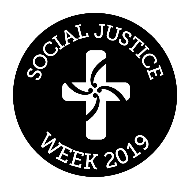 I’ve feasted on the bread of friendship,
drunk from the cup of self-esteem and seen the blossoming of my faith mirrored in the eyes of my companions.
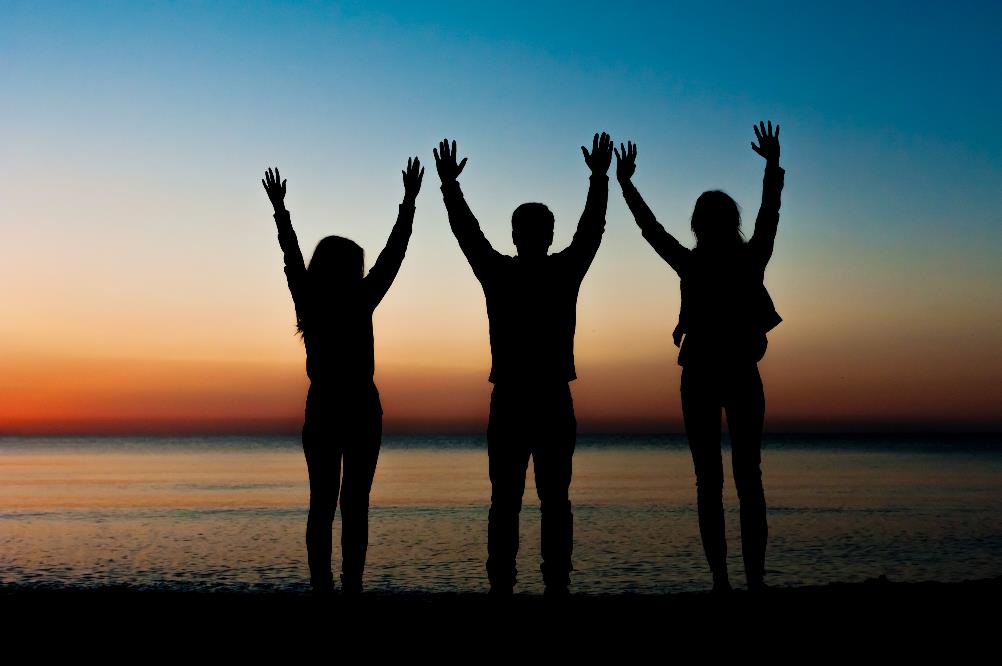 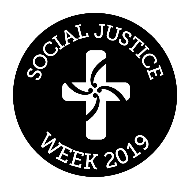 Oh God, let me not forget these moments.
On those days when my own table is rich,
may I always remember to set extra places and chairs of loving kindness for the stranger outside the gate.

Joy Cowley, Psalms Down Under
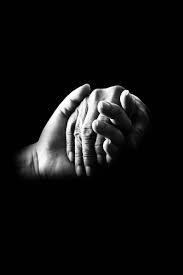 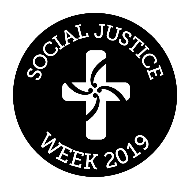 Who are the ‘poor’ in our community?
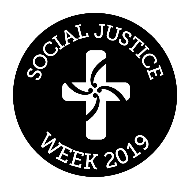 How are the ‘poor’ treated by their neighbours?
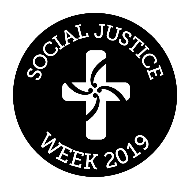 When you see ‘poor’, are you the Rich Man or like Lazarus?
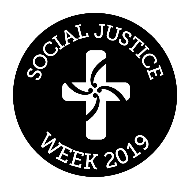 How do you respond when you encounter or hear of others suffering from unfairness?
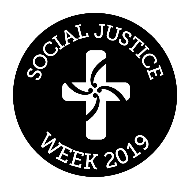 [Speaker Notes: Transition in – same as previous slide

Use the see image from the reflection sheet.]
What do you think Jesus’ vision of fairness calls us to live like in every day life?
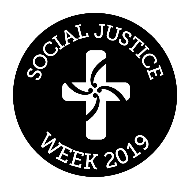 Where do you SEE unfairness 
in today’s society?
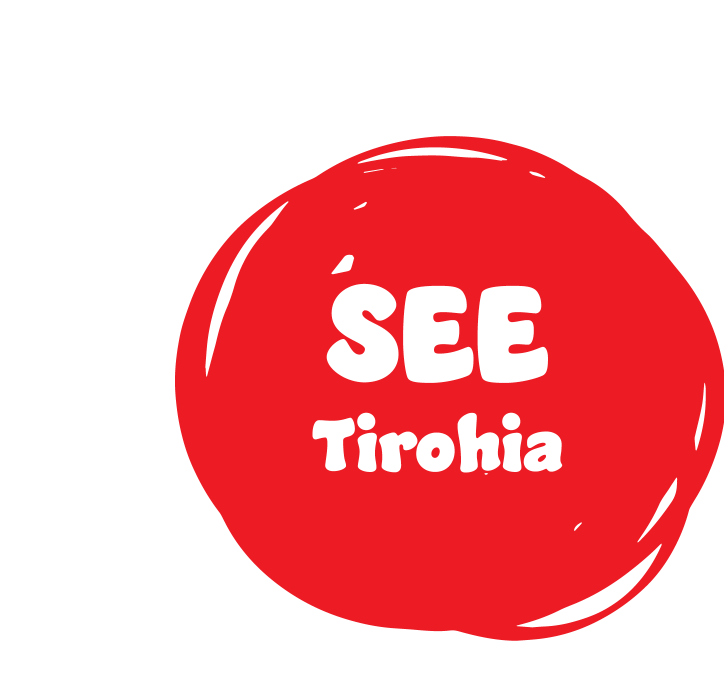 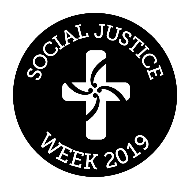 How do you JUDGE this unfairness 
caused by others?
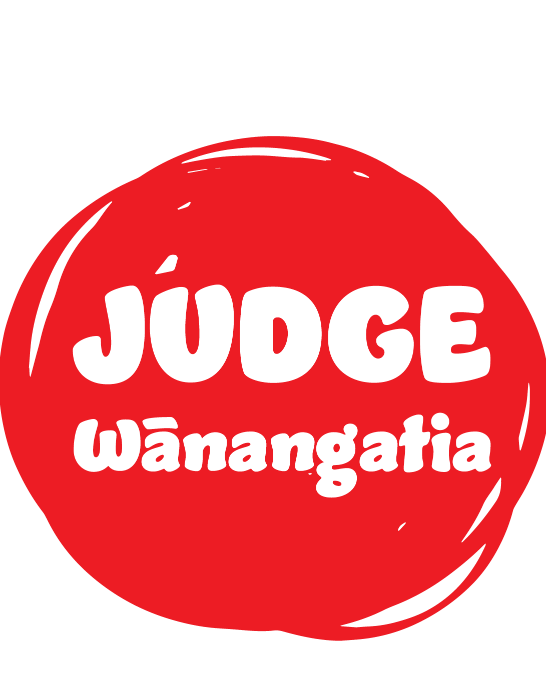 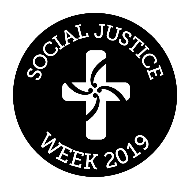 [Speaker Notes: Need to write in the response to the prayers]
How does Jesus call YOU to live 
and ACT fairly towards others?
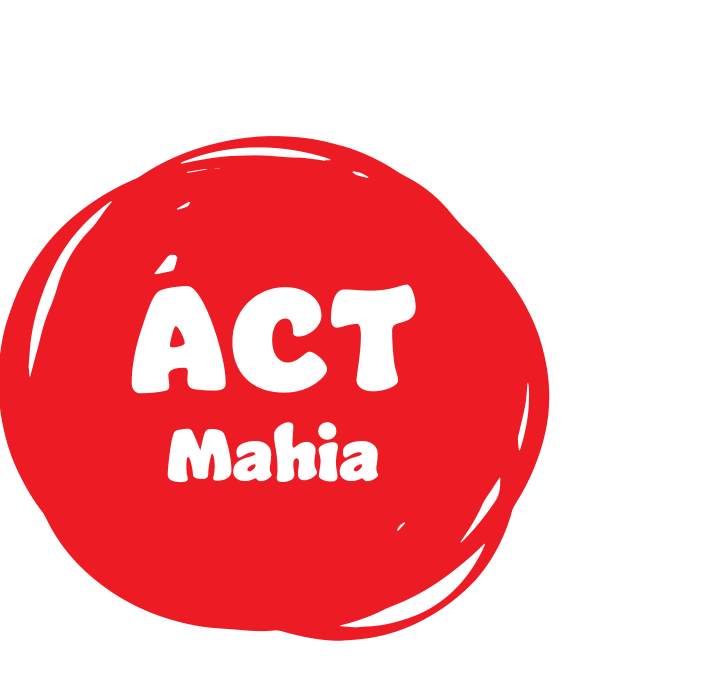 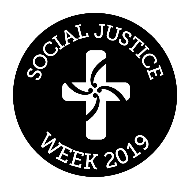 [Speaker Notes: Need to write in the response to the prayers]
Prayers of the Faithful:
We pray to te Atua o te Rangimārie who in Hēhu Karaiti calls us to be makers of peace. That we be open to recognise all people as made in the image and likeness of God. 
E te Atua o te Rangimārie, whakarongo mai. 
All: Whakarongo ki tā mātou īnoi.
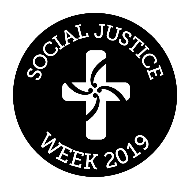 E te Ariki, we pray for those who enjoy the riches of this world, that they may use their resources for the common good. 
E te Atua o te Rangimārie, whakarongo mai. 
All:  Whakarongo ki tā mātou īnoi.
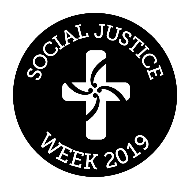 E te Ariki, we pray that all leaders within Aotearoa use their gifts to shape us as a community steeped in fairness for all people.  
E te Atua o te Rangimārie, whakarongo mai.
All:  Whakarongo ki tā mātou īnoi.
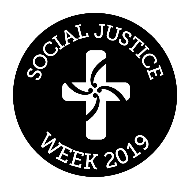 E te Ariki, we pray that those who suffer from constant violation of human rights may be respected, recover their dignity and experience tika, pono and aroha in their everyday lives.
E te Atua o te Rangimārie, whakarongo mai. 
All:  Whakarongo ki tā mātou īnoi.
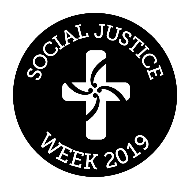 E te Ariki, we pray that all countries strive to ensure that non-violence will become the basis of conflict resolution. 
E te Atua o te Rangimārie, whakarongo mai.
All:  Whakarongo ki tā mātou īnoi.
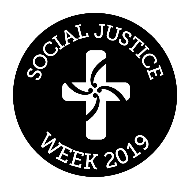 E te Ariki, we pray that all families, communities and social agencies will work together to make all children feel secure in the knowledge that they will grow up never having to suffer from unfair treatment.
E te Atua o te Rangimārie, whakarongo mai. 
All:  Whakarongo ki tā mātou īnoi.
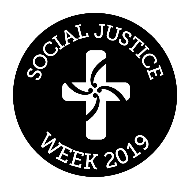 That the Church may be an instrument of reconciliation and peace within its own structures and communities and be a sign of peace to all. 
E te Atua o te Rangimārie, whakarongo mai.
All:  Whakarongo ki tā mātou īnoi.
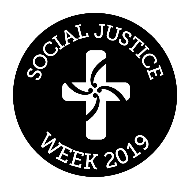 Concluding Prayer
Grant us, Lord God, a vision of your world as your love would have it: a world where the weak are protected, and none go hungry or poor; a world where the riches of creation are shared, 
and everyone can enjoy them; a world where different races and cultures 
live in harmony and mutual respect; a world where peace is built with justice, 
and justice is guided by love.Give us the inspiration and courage to build it, 
through Jesus Christ our Lord.
Amen.
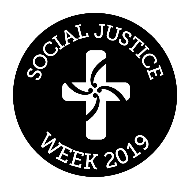 He kōanga tangata tahi,
he ngāhuru pukahu noa.

Scarce at planting, 
all present at harvest.
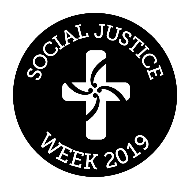 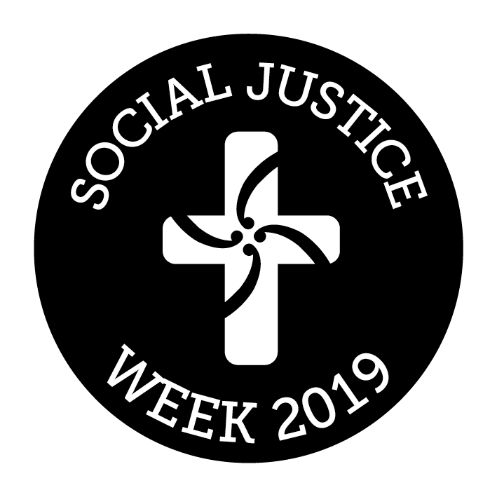 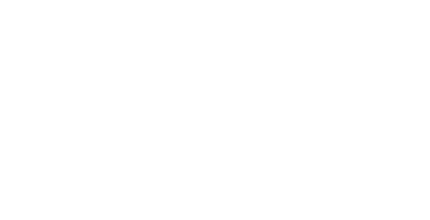 www.caritas.org.nz